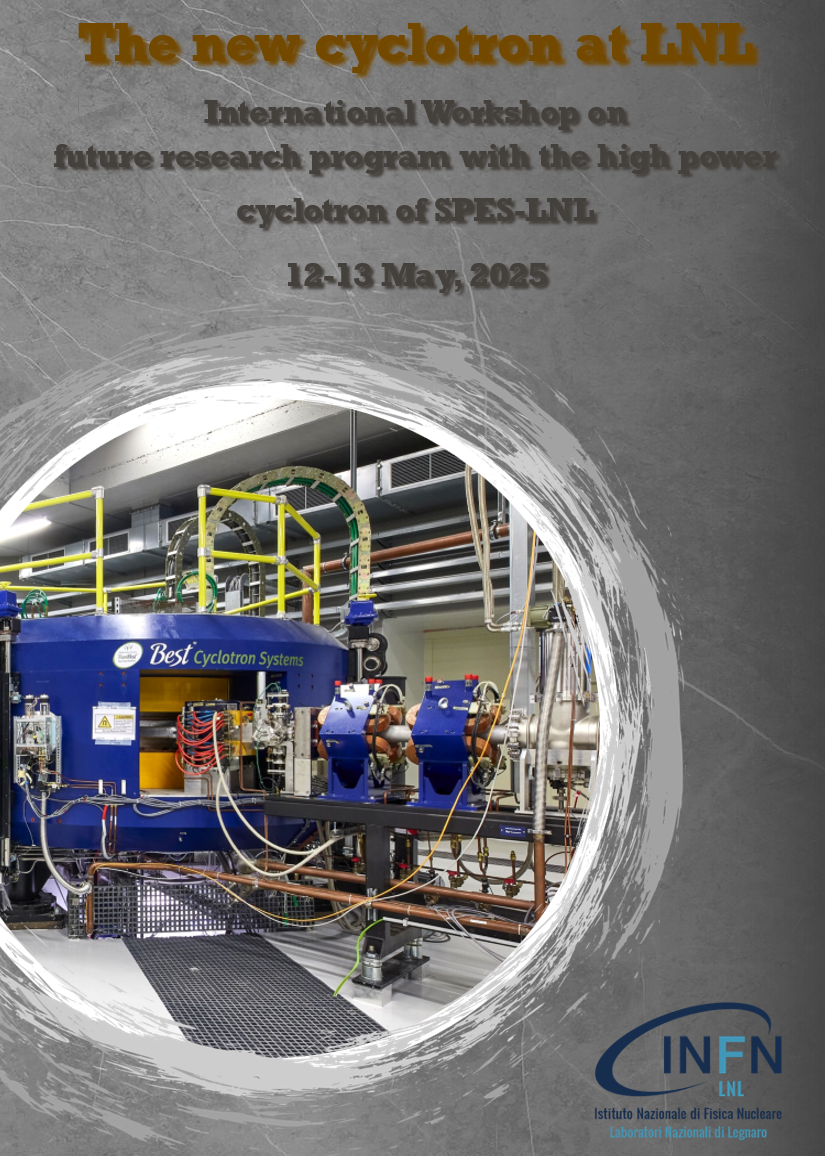 International Workshop on future research program
With the high power cyclotron of spes-lnl
12-13 may, 2025
BADGE @LNL

Please wear your badge to enter the Labs 
and at all times during the Workshop.
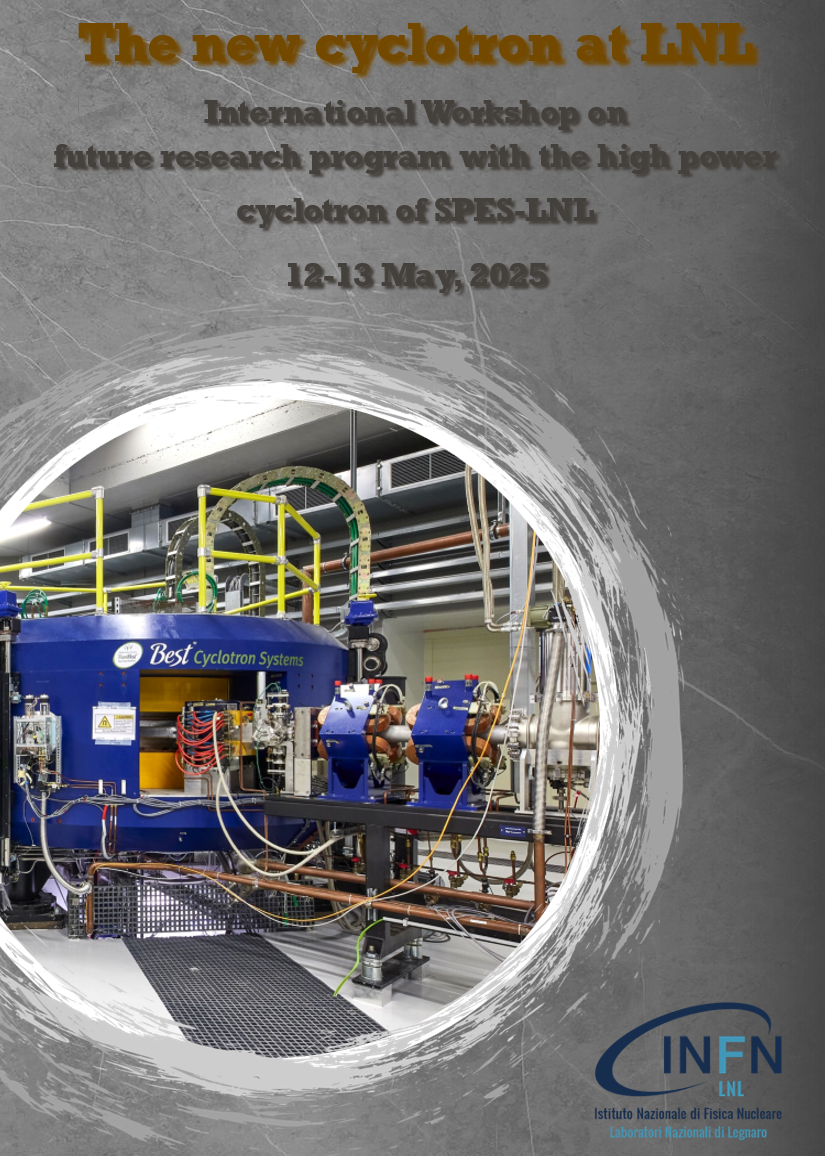 International Workshop on future research program
With the high power cyclotron of spes-lnl
12-13 may, 2025
Wi-Fi @LNL
Please, use your EDUROAM account
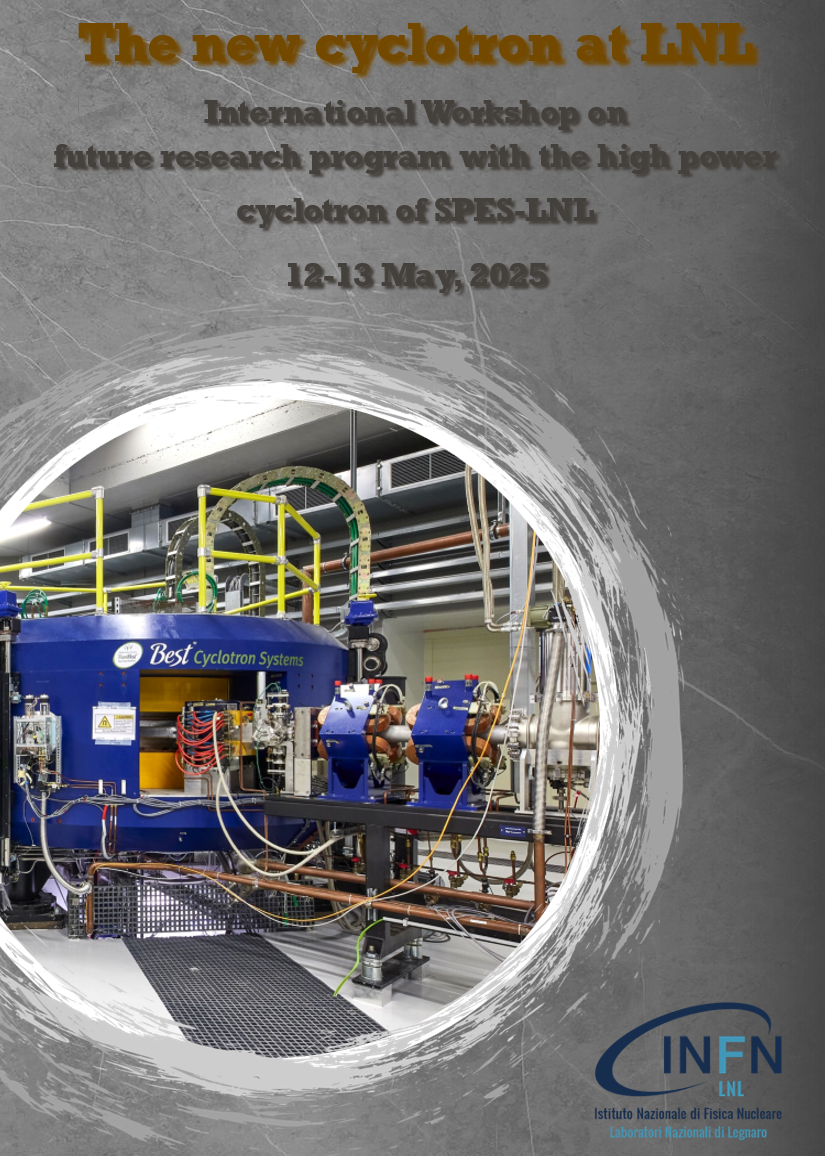 International Workshop on future research program
With the high power cyclotron of spes-lnl
12-13 may, 2025
WORKSHOP DINNER

Monday, 12th May 7:30 p.m.
Restaurant Caffé Pedrocchi
Transfer from LNL at 7:00 p.m
(MiniBUS RIGATO)